Synthesis, characterization and cytotoxicity of Zn(II) complex with N-substituted glycine hydrazone
Nevena Stevanović1, Ivana Matić2, Dragana Mitić1, Božidar Čobeljić3 and Katarina Anđelković3
1Innovation center of the Faculty of Chemistry, University of Belgrade, Studentski trg 12-16, 11000 Belgrade, Serbia
2Institute of Oncology and Radiology of Serbia, Pasterova 14, Belgrade, Serbia
3Faculty of Chemistry, University of Belgrade, Studentski trg 12-16, 11000 Belgrade, Serbia
The (E)-1-(2-oxo-2-(2-(quinolin-2-ylmethylene)hydrazinyl)ethyl)pyridin-1-ium chloride ligand, HLCl, was obtained from the condensation reaction of 2-quinolinecarboxaldehyde and Girard’s P reagent in ethanol. Reaction of the ligand HLCl with Zn(BF4)2·6H2O and NH4SCN in molar ratio 1 : 1 : 2 in methanol/acetonitrile/water mixture resulted in formation of the mononuclear thiocyanato Zn(II) complex with composition [ZnL(NCS)2]. The composition of the complex was determined by elemental analysis, complex was characterized by spectroscopic techniques and structure was determined by X-ray analysis.
Scheme 1. Synthesis of the HLCl and [ZnL(NCS)2] complex
X-ray
Complex [ZnL(NCS)2] crystallizes with two independent molecules in the asymmetric unit of the triclinic P-1 space group. The two molecules, displayed in Figure 1, differ for the ligand conformation, but present the same coordination geometry (Table 1). In both molecules the zinc coordination is fivefold and can be described as a distorted trigonal bipyramid, with two NCS and one N of the ONN chelating system in the equatorial plane, and the trans N- and O atom at the apical positions. In both cases the coordinated zwitterionic L ligand forms two five-membered chelation rings which result practically co-planar with the quinoline moiety, apart for a slight deviation of the oxygen atom out of the plane (deviating 0.15 and 0.27 Å for O1 and O2 respectively).
Cytotoxic activity
The [ZnL(SCN)2] complex showed moderate cytotoxic activity against HeLa, A375 and A549 malignant cells (IC50 values of 59.13 µM, 57.35 and 54.79 µM). This complex showed lower cytotoxicity against normal keratinocytes HaCaT when comparing its activity against these three malignant cell lines (IC50 value of 69.29 µM). The complex exerted lower cytotoxic effects on PC-3 cells with IC50 value of 87.23 µM, while the lowest cytotoxicity was observed against MCF7 cells (IC50 value of 106.17 µM). The complex exhibited higher cytotoxic effects on examined cell lines in comparison with its ligand HLCl, with the exception of the effect on MCF7 cells.  The obtained IC50 values for HLCl were in the range of 74.05-183.95 µM. Treatment of HeLa cells with 2IC50 concentration of the complex induced increase in the percentage of cells within G2/M cell cycle phase when compared with control cells.
Table 1. Crystal data and structure refinement for [ZnL(NCS)2]
Table  2. Cytotoxic activity of the complex and its precursor compounds
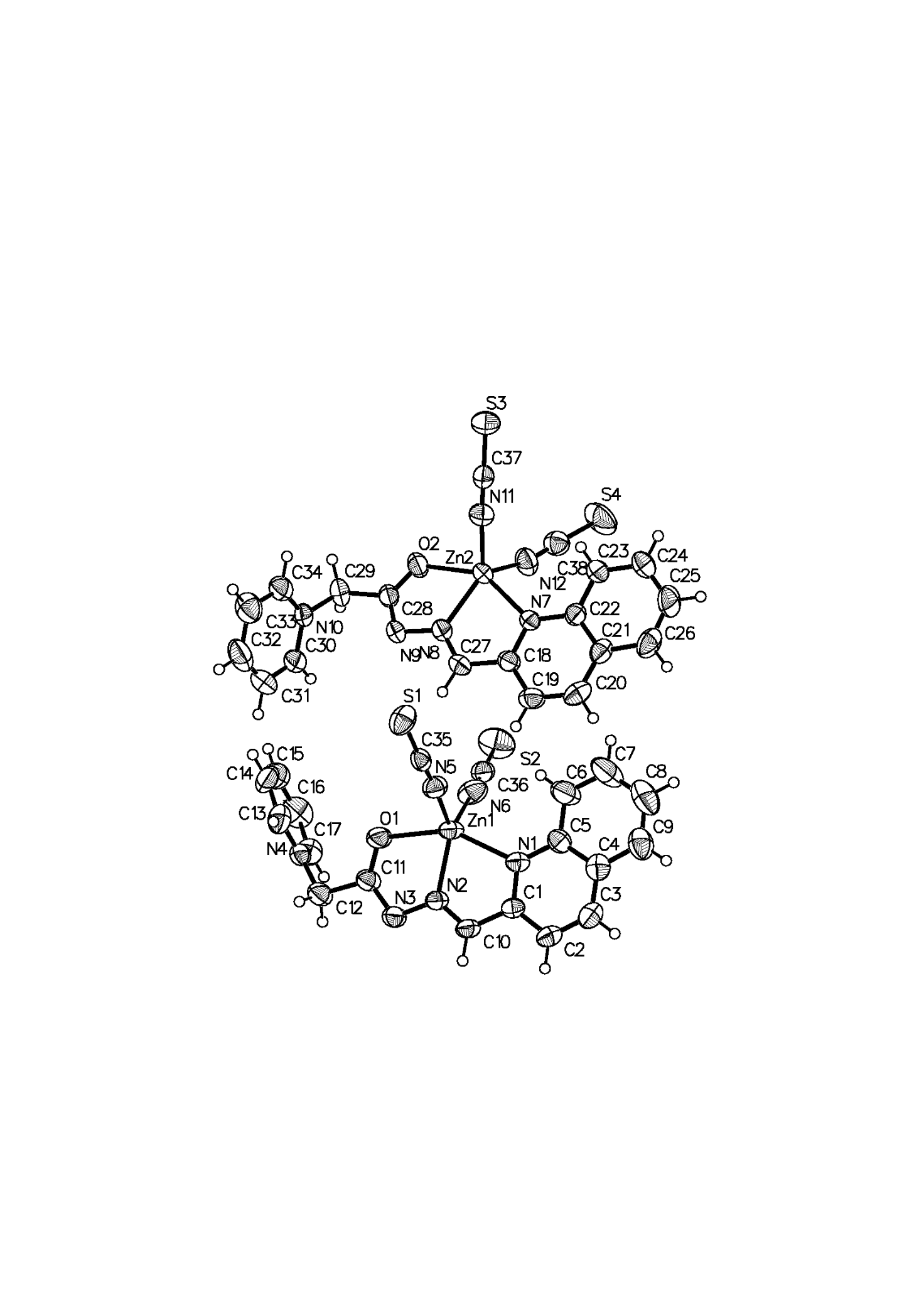 Figure 1. Molecular structures of the two independent molecules observed in the crystal structure of [ZnL(NCS)2], with atom labelling and thermal displacement ellipsoids displayed at the 50% probability level.
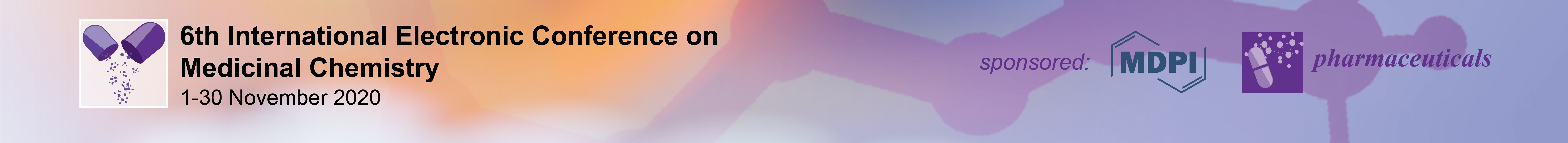